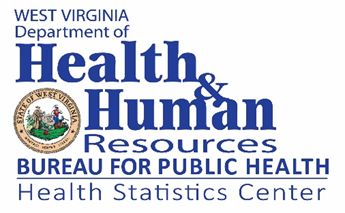 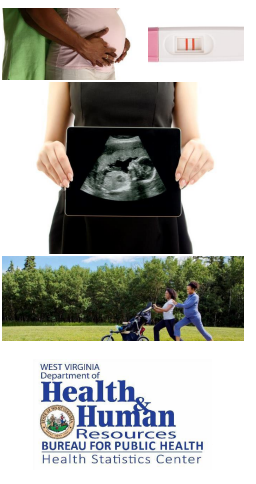 Current Status of Perinatal Health in West Virginia,2022
West Virginia Health Statistics Center
September 7, 2023
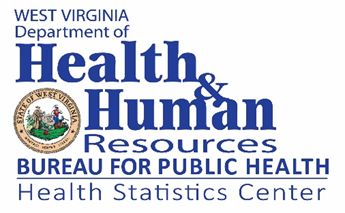 WV Resident Birth Outcome Rankings, 2021
1
[Speaker Notes: Teen births per 1000 females 15-19, infant mortality per 1000 live births]
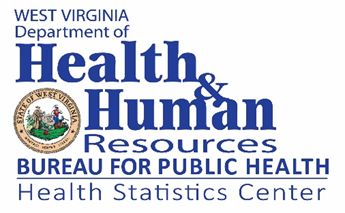 Pre-Term Births
2
[Speaker Notes: Early Preterm <34 weeks, Late Preterm 34-36 weeks, Preterm 22.9% increase over 10-year period]
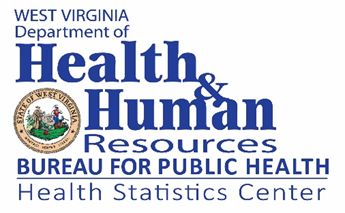 Low Birthweight
2021 Rank: 6th
	Moderately Low: 7th
	Very Low: 21st
3
[Speaker Notes: 5.3% increase over 10 years]
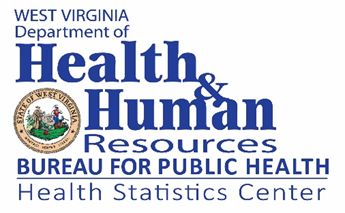 Birth Method
4
[Speaker Notes: Slight increase vaginal births (1.7%), slight increase in primary c-section 3.6%, increase in v-bacs (128.6%),  17% decrease in repeat c-sections]
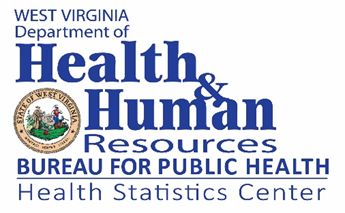 Maternal Smoking
2021 Rank: 1st
5
[Speaker Notes: 40.2% decrease in tobacco use during pregnancy, 22.9% in 2022 combining tobacco and ecig 10.5% decrease]
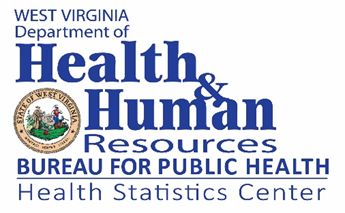 Home Births
6
[Speaker Notes: 160% increase in home births, WV ranked 36 for percentage home births, the increasing trend is consistent with the U.S.]
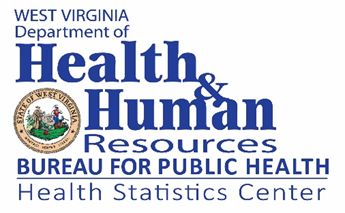 Home Births
7
[Speaker Notes: 2013-130
2019-123
2020-137
2021-192
2022-228]
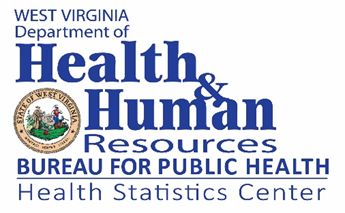 Teen Birth
8
[Speaker Notes: WV teen birthrate decreased by 47.7%, US teen birth rate decreased by 47.5%, WV overall birth rate decreased by 53.8%,  U.S. overall decrease of 11.3%]
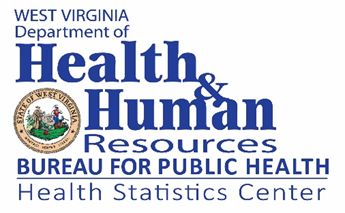 Infections Present
9
[Speaker Notes: These would be potential exposures, not reported cases. In 2021, West Virginia had the highest % of reported births exposures to Hepatitis C. WV 21st for Syphilis exposure. HIV were run all but four years had to be suppressed, there were a total of 59 for the 10 year period]
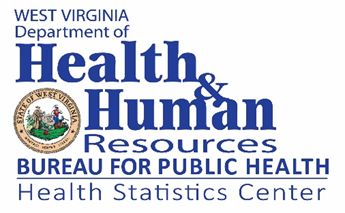 Breastfeeding
2021 Rank: 49th
10
[Speaker Notes: These are mother’s breastfeeding at the time of hospital discharge. WV has seen a 14.4% increase]
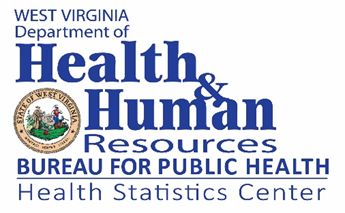 Infant Mortality
2021 Rank: 7th
11
[Speaker Notes: Relatively stable decrease 4.1%]
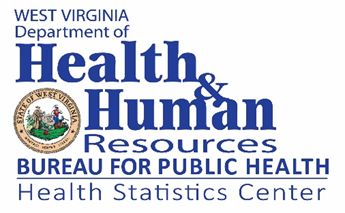 Infant Mortality
12
[Speaker Notes: 84.8% of infant mortality deaths were white, non-Hispanic, White 91.0, Black 3.4,  Hispanic 2.1, Other 3.5]
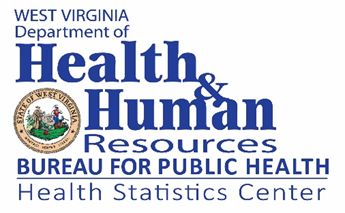 Maternal Mortality
13
[Speaker Notes: Maternal Mortality is defined as any death during pregnancy or within one year of the end of pregnancy
 127 total deaths]
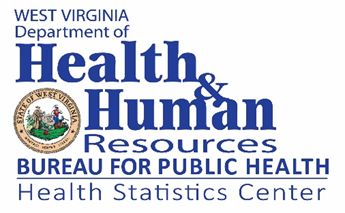 Questions?
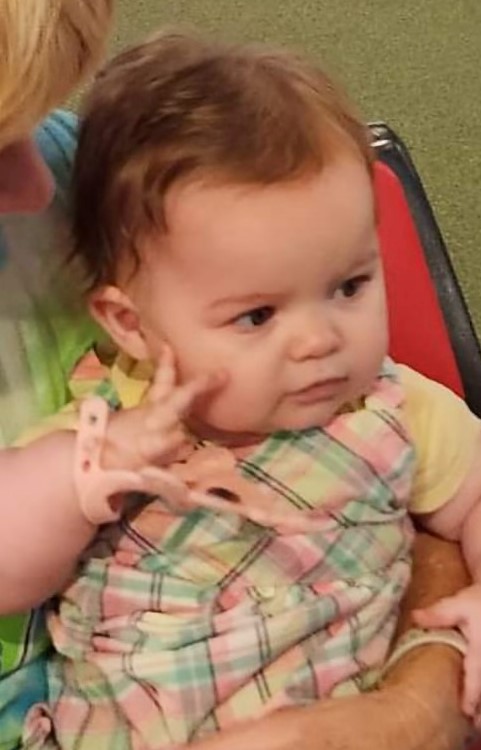 14
Contact
Tonya A. Chaney
Statistical Services Branch Manager

Health Statistics Center
350 Capitol Street, Room 165
Charleston, WV 25301

Phone: 304-352-6509
Email: Tonya.A.Chaney@wv.gov
15